بررسی محیط برنامه‌نویسیCODEVISION AVR
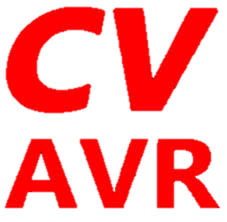 + بررسی سایر محیط های برنامه نویسی معروف AVR
صفحه اصلی نرم افزار
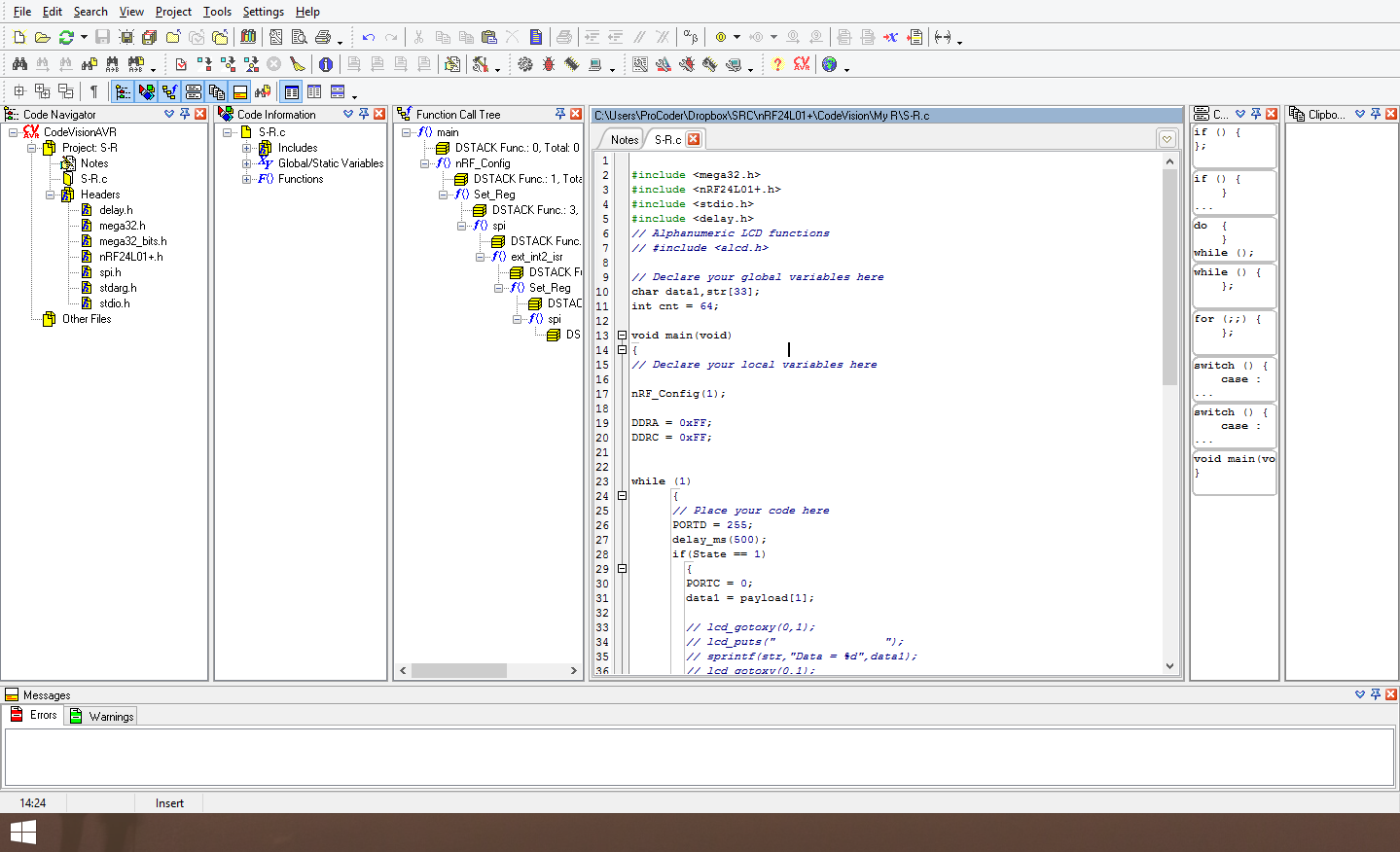 File
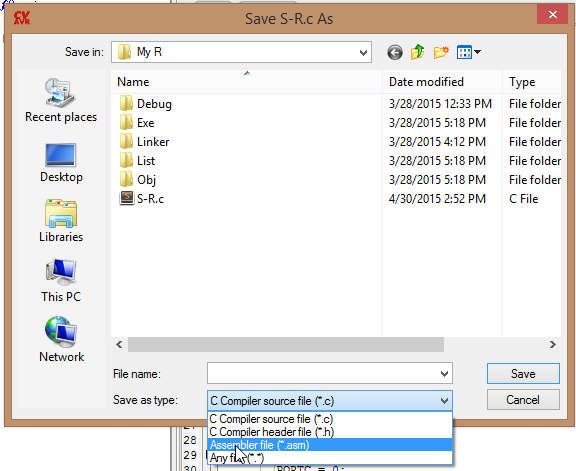 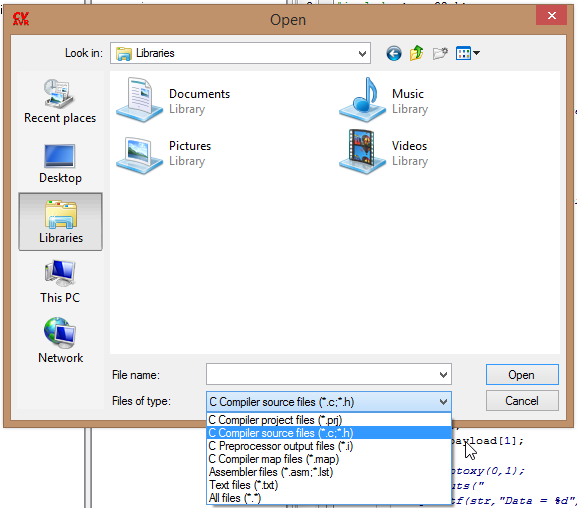 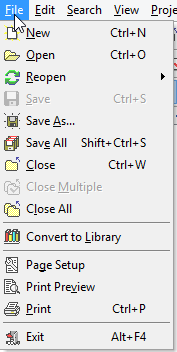 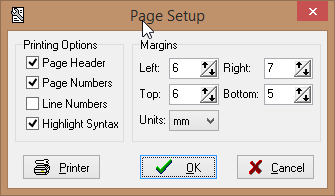 Edit
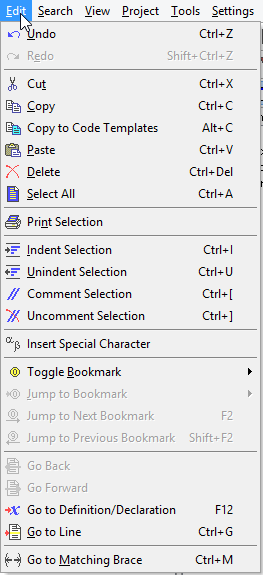 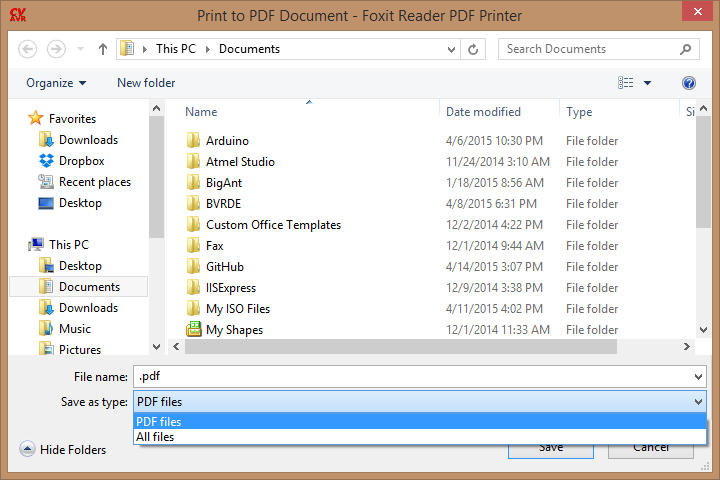 Search
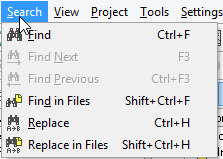 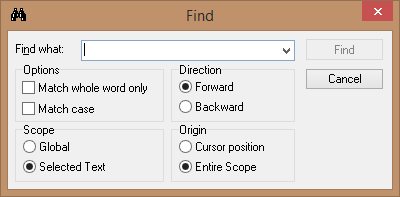 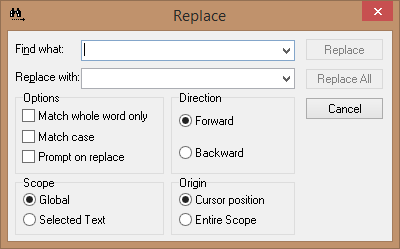 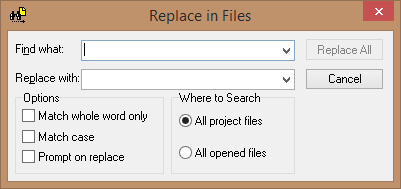 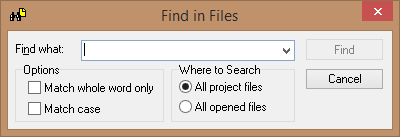 View
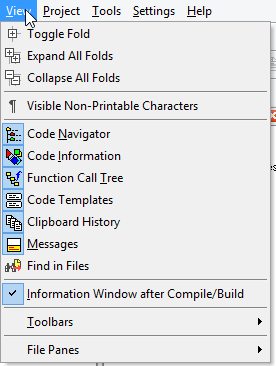 Project
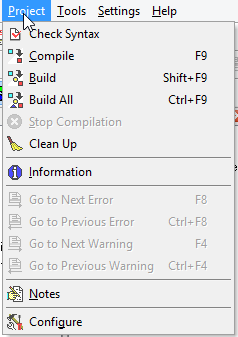 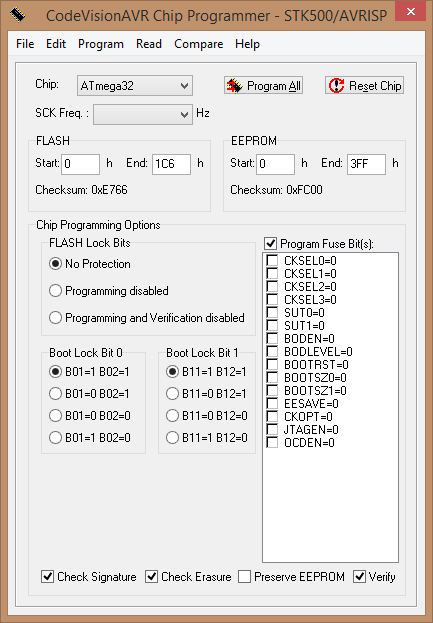 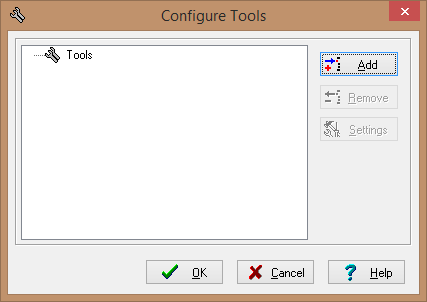 Tools
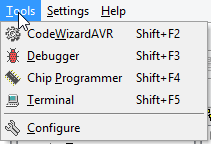 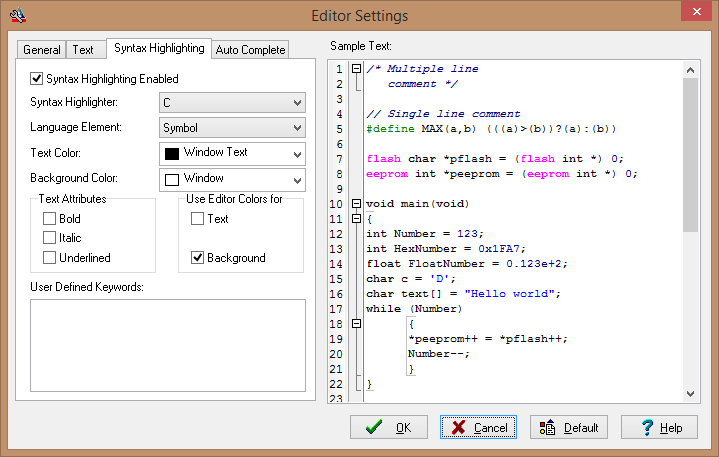 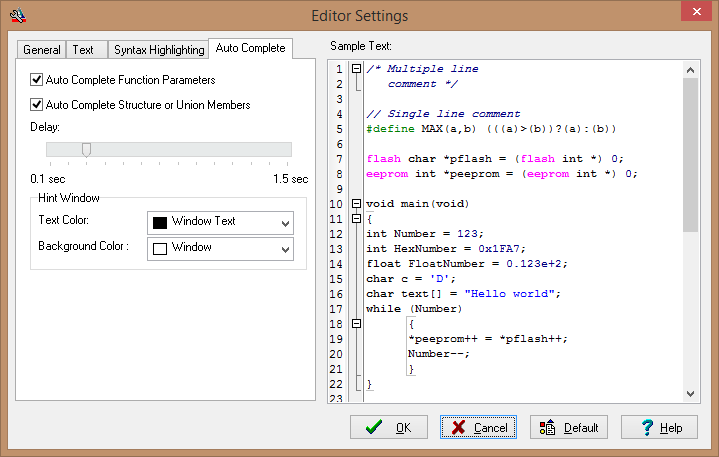 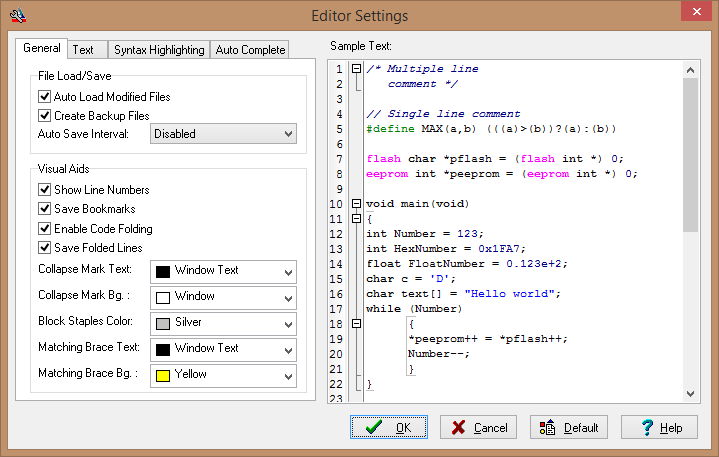 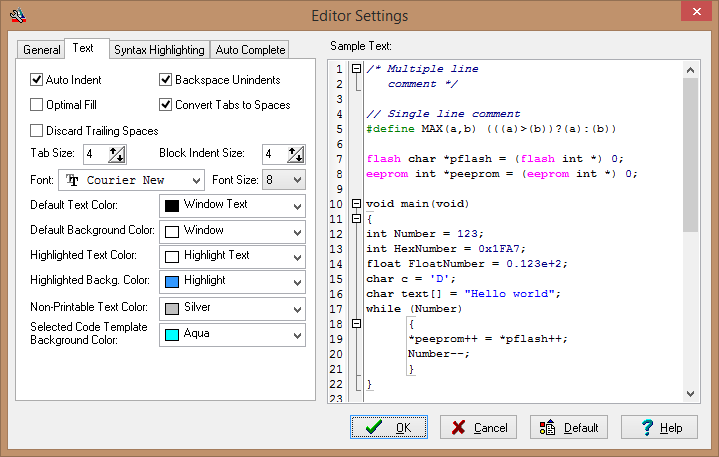 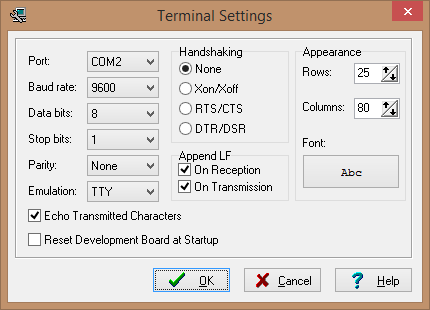 Setting
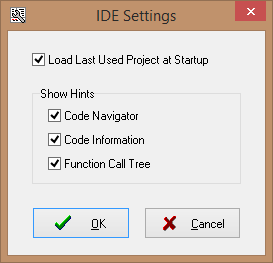 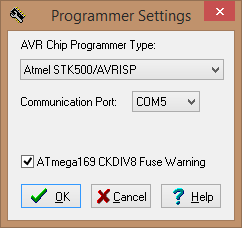 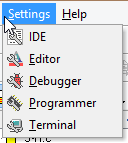 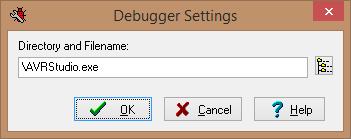 Help
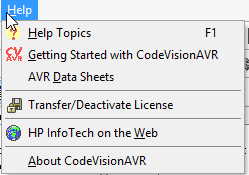 مراحل ساخت پروژه جدید
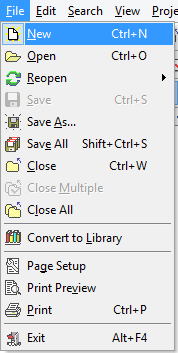 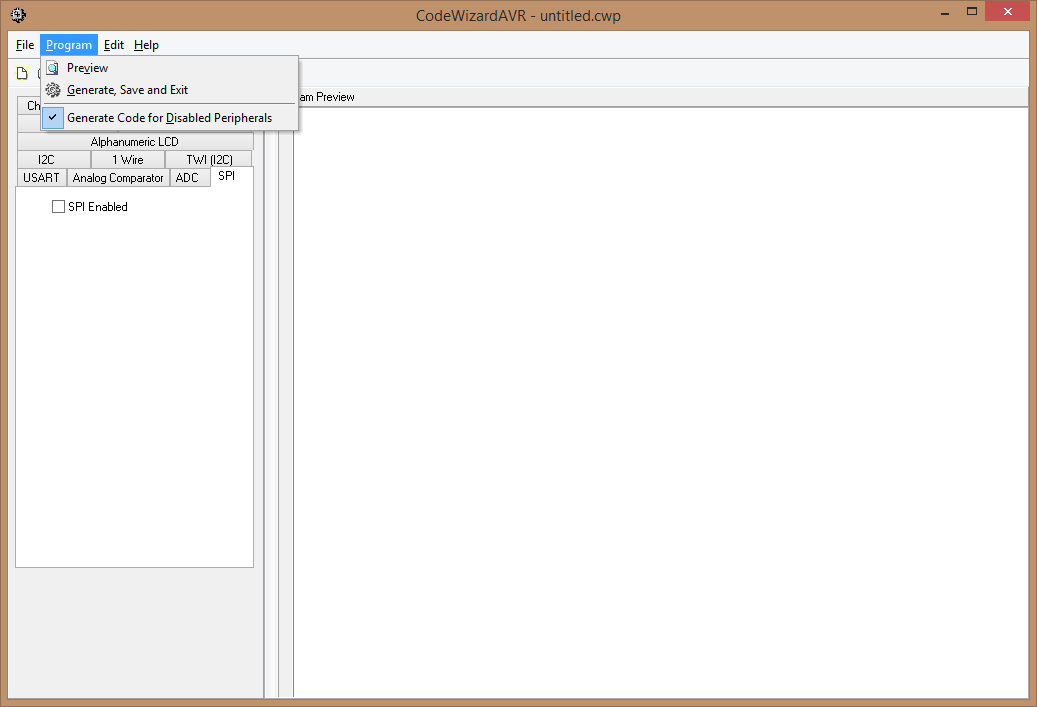 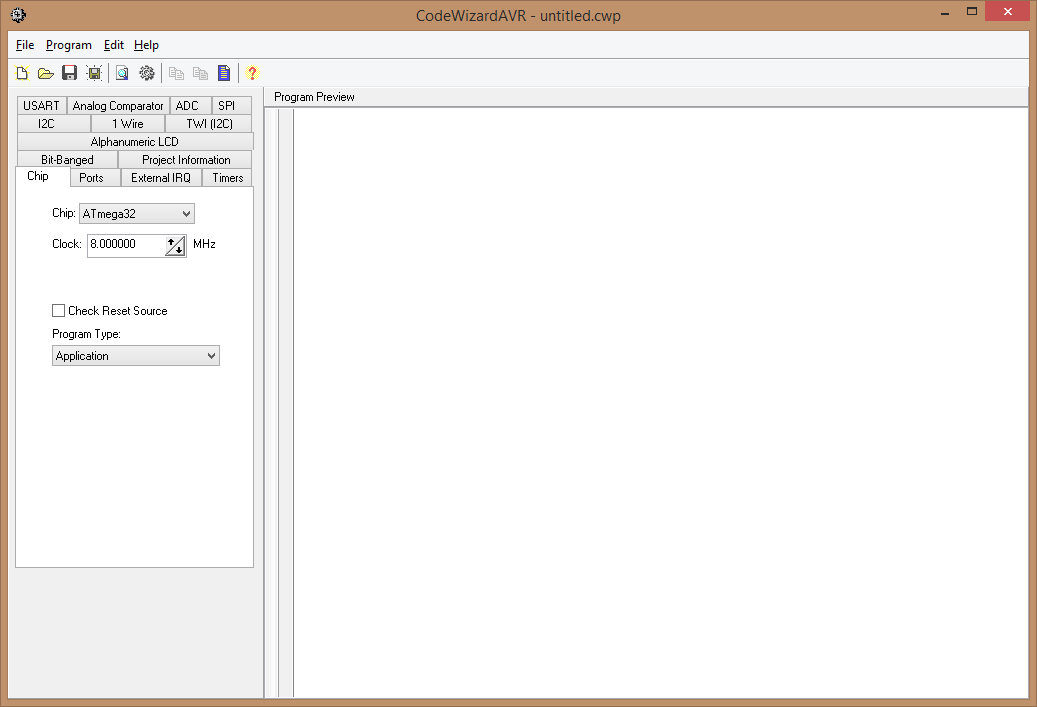 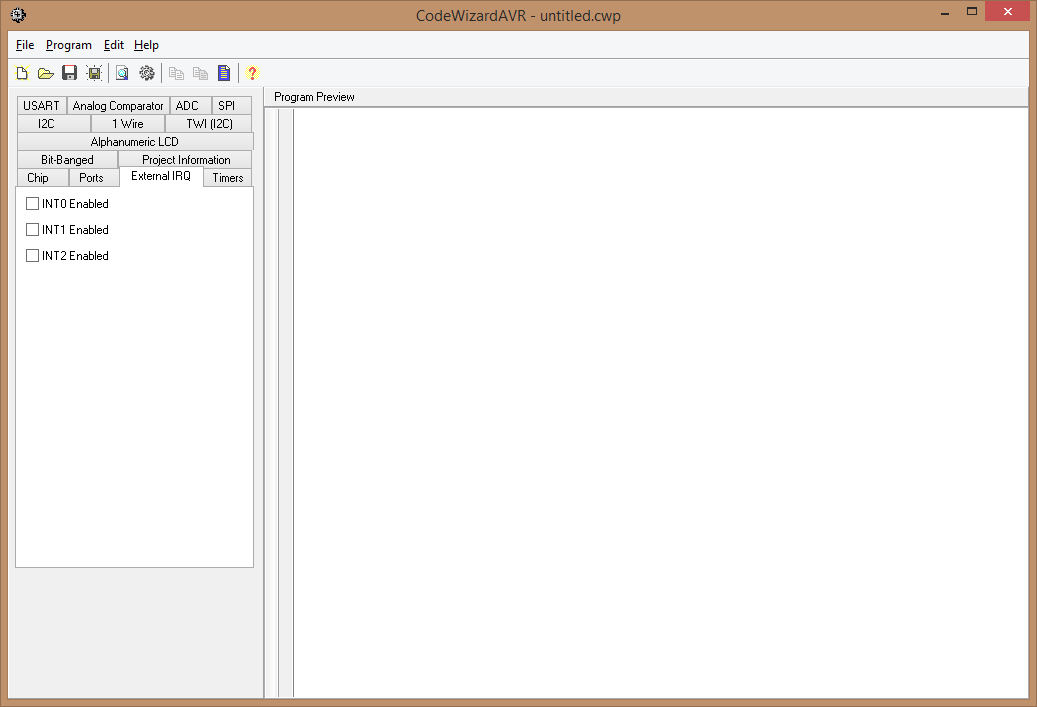 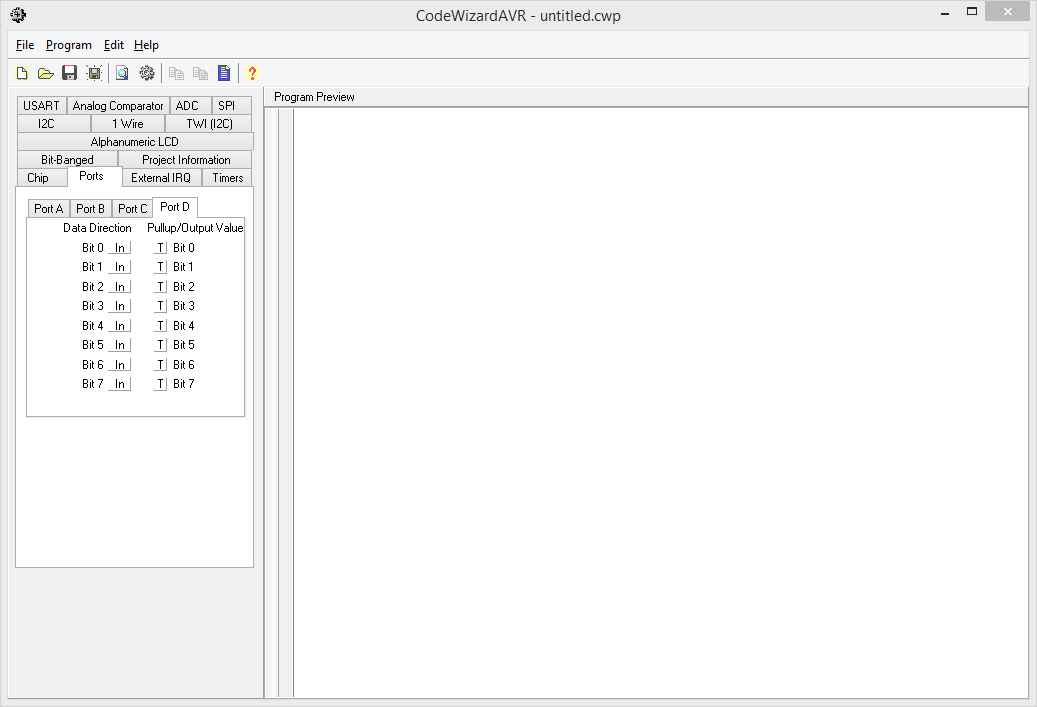 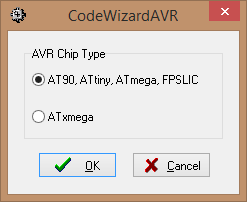 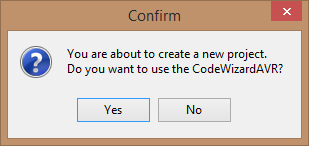 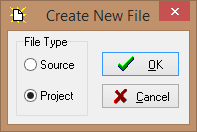 بررسی سایر محیط های برنامه نویسی معروف AVR
Atmel Studio
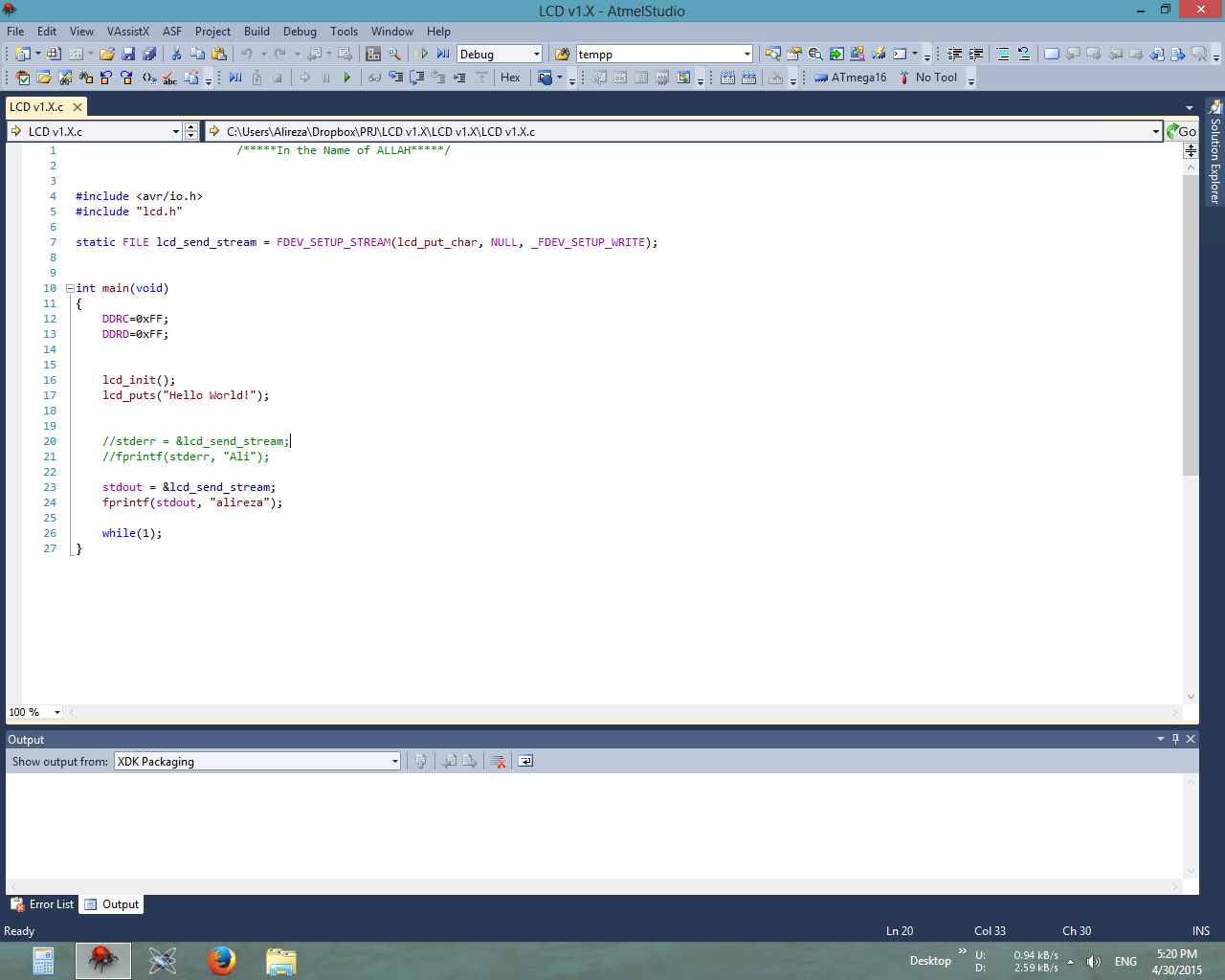 Atmel Studio
ویژگی‌های مثبت
کاملا رایگان
ساخت شرکت ATMEL
استفاده از کامپایلر استاندارد AVR-GCC
امکان استفاده از منابع عظیم کد به اشتراک گذاشته شده در اینترنت
تسلط بر تمام تنظیمات هنگام کامپایل (درجه بهینه سازی و ...)
کد نویسی آسانتر برای افراد برنامه نویس در زبان C
امکان کد نویسی در سیستم عامل ویندوز و لینوکس
و ...
Syntax Highlighting
تصحیح خطا هنگام کد نویسی و قبل از کامپایل
در حال توسعه



عدم وجود کتابخانه قدرتمند
سنگینی نرم افزار
ویژگی‌های منفی
Arduino
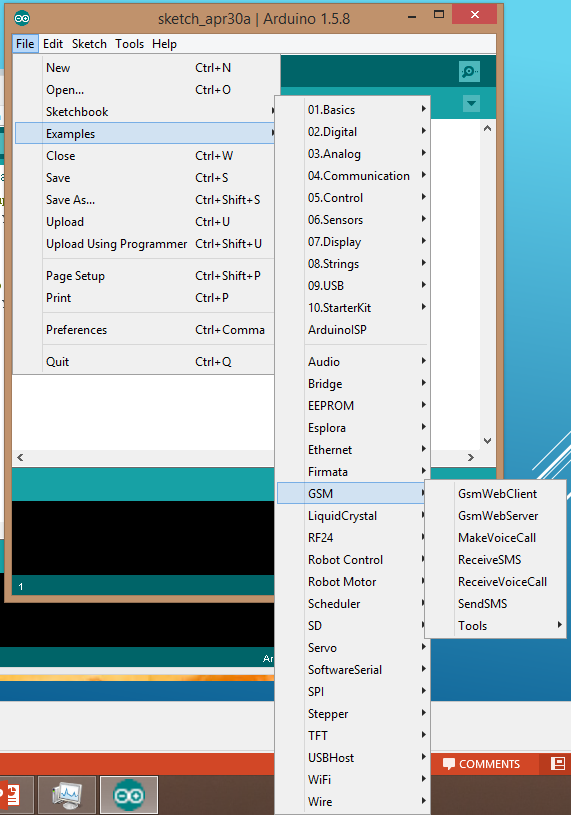 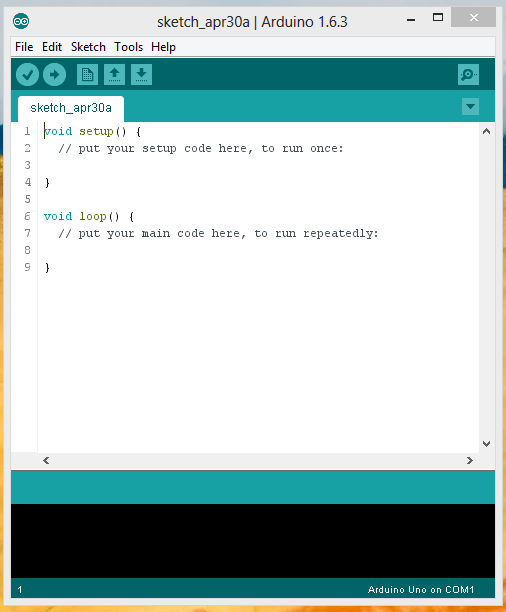 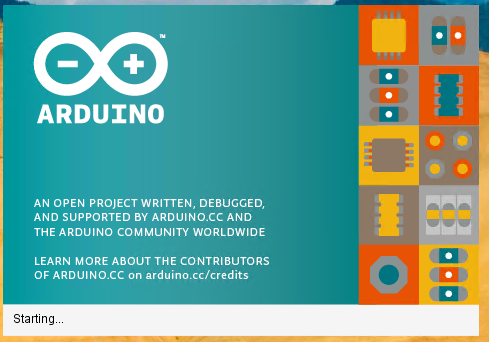